EIFL DIGITAL RESEARCH LITERACY TRAINING PROGRAMME OUTLINE
‘Preprints’
Ana Đorđević 
Faculty of Chemistry Library, University of Belgrade, Serbia

09 June 2021
The Content
01
02
03
04
Training for researchers – practical exercises
Introduction to preprints
Preprints’ platform to share early findings
For and against preprints
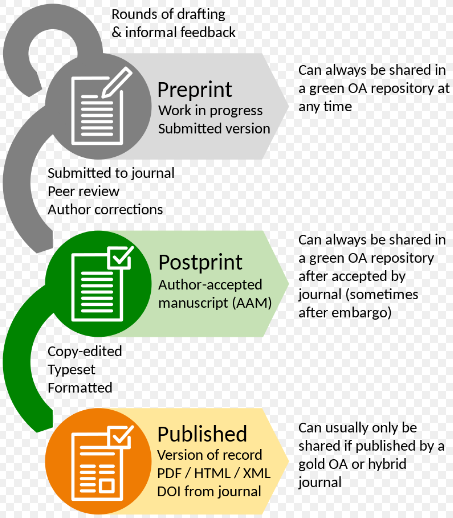 Thomas Shafee - Own work; adapted from diagram by Ginny Barbour (CC BY 4.0)
Characteristics of preprints
preprints are preliminary scientific reports that are made publicly available online for anyone to read, comment , and discuss before they have been  peer reviewed,
 preprints enable rapid release and discussion of data,
 working in progress with constant feedback,
preprints are often not indexed in mainstream bibliographic services...
Benefits
Credit 
Feedback
Visibility
List of funder policies: https://asapbio.org/funder-policies
Social Science, Natural Science & Humanities...
*Rapidly adopted*

 immediate availability to their peers and the public,
 avoiding lengthy peer-review processes prior to release,
 readers can leave comments…
Issues with preprints
Pressure to publish quickly,
 Many preprints are never revised,
 Preliminary results could be reported by the media or posted and discussed on social media with little regard,
  Retrospective “tagging” won’t have much effect.
Suggested solutions...
References should clearly disclose that the source is a preprint (DOI, preprint link…),
 Preprints should not be used as references in any medical publication,
 Watermarking the article,
 Highlighting that the findings have not been formally peer reviewed,
 Pre-publication checks by server hosts,
 Preprints marked and linked via DOI to the subsequently fully published article.
Directory of preprint server policies 
and practices:
https://asapbio.org/preprint-servers
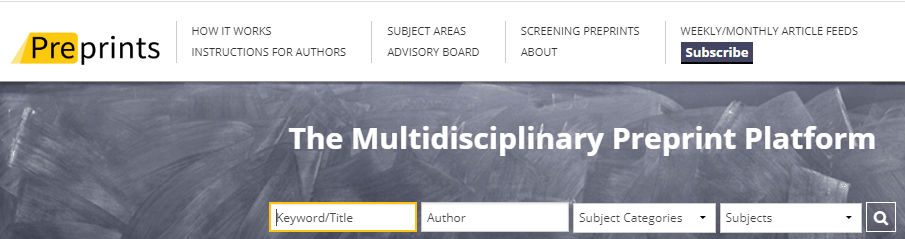 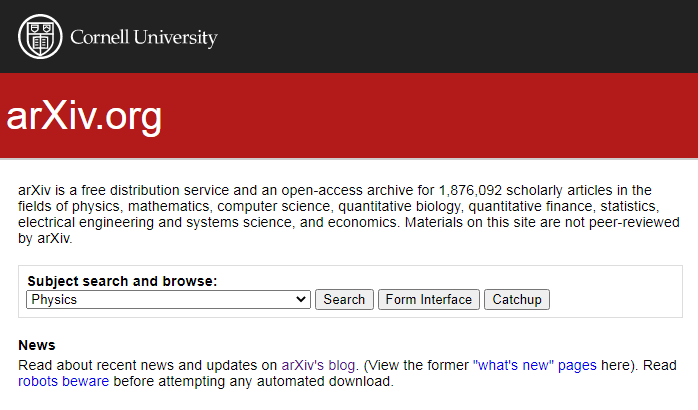 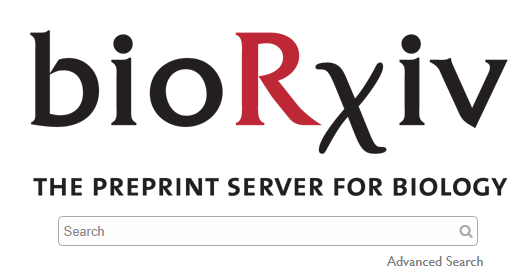 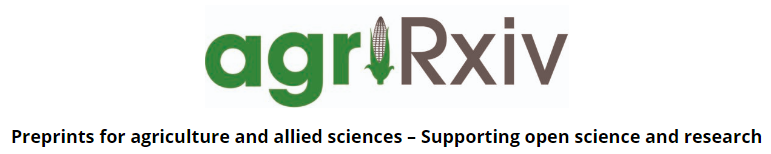 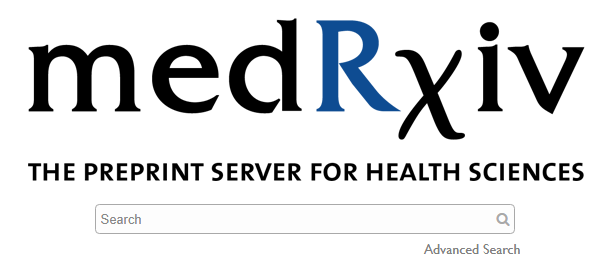 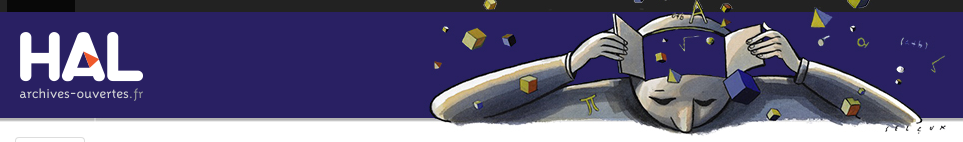 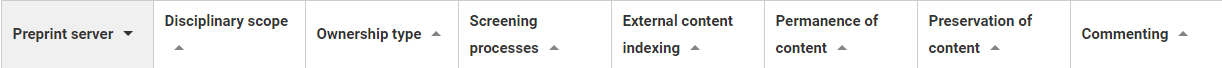 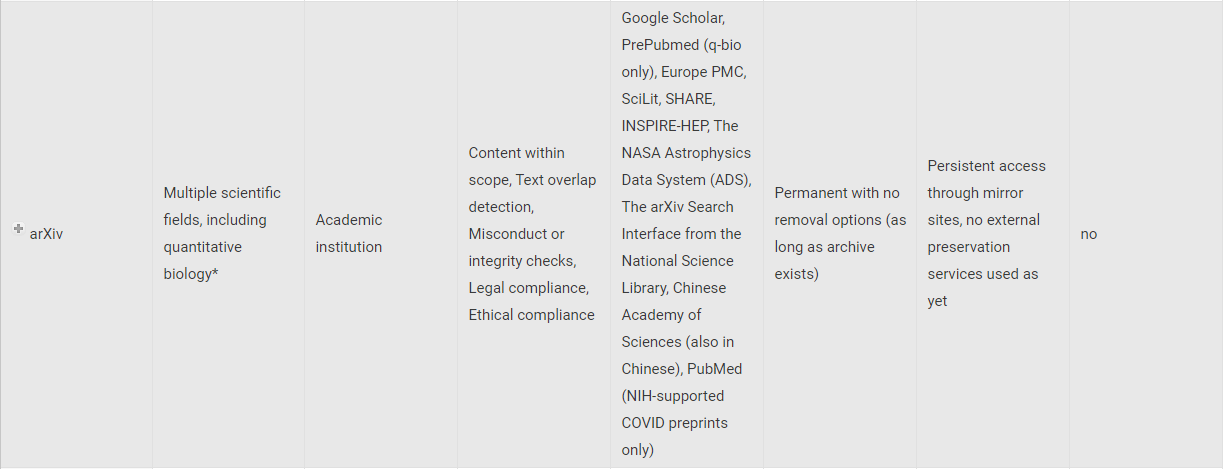 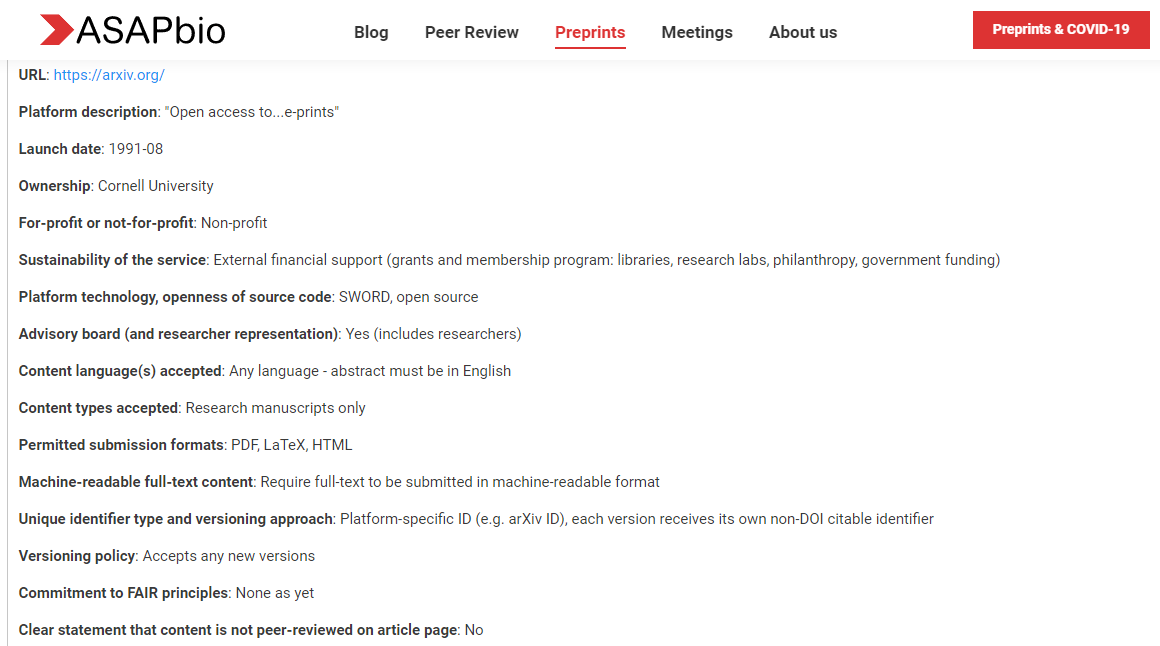 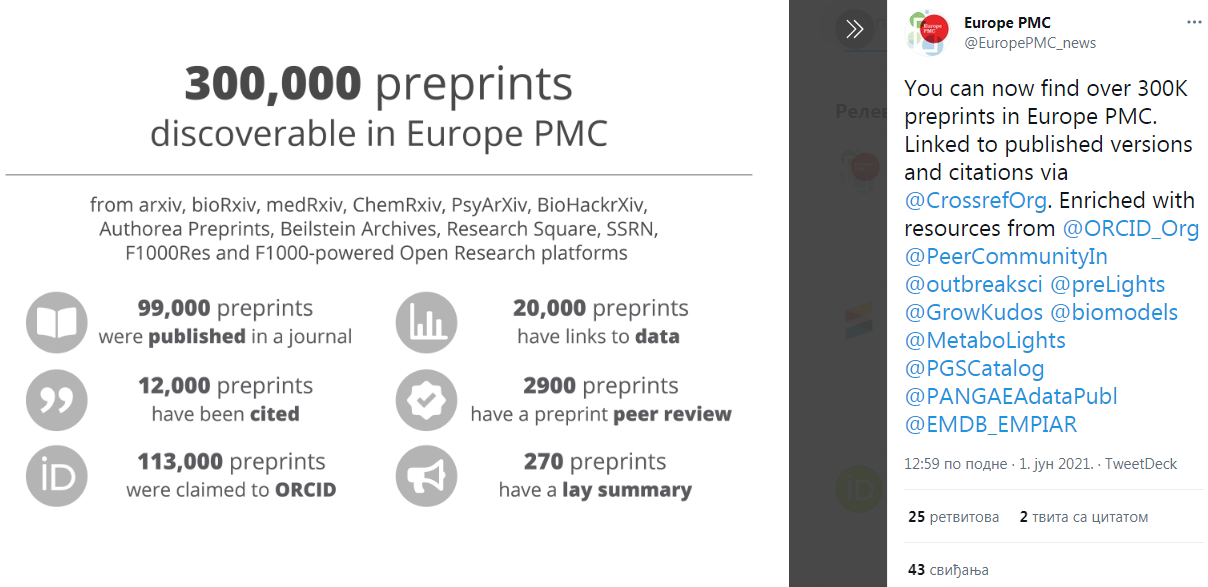 Open Research Europe
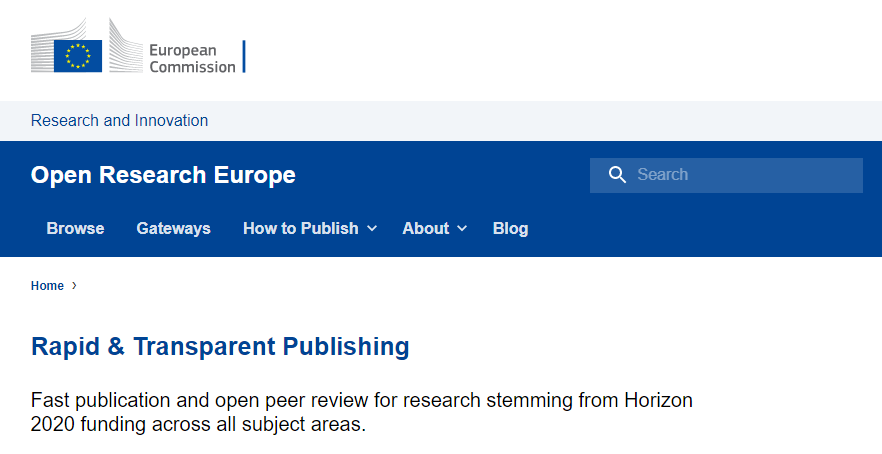 https://open-research-europe.ec.europa.eu/
Welcome Open Research
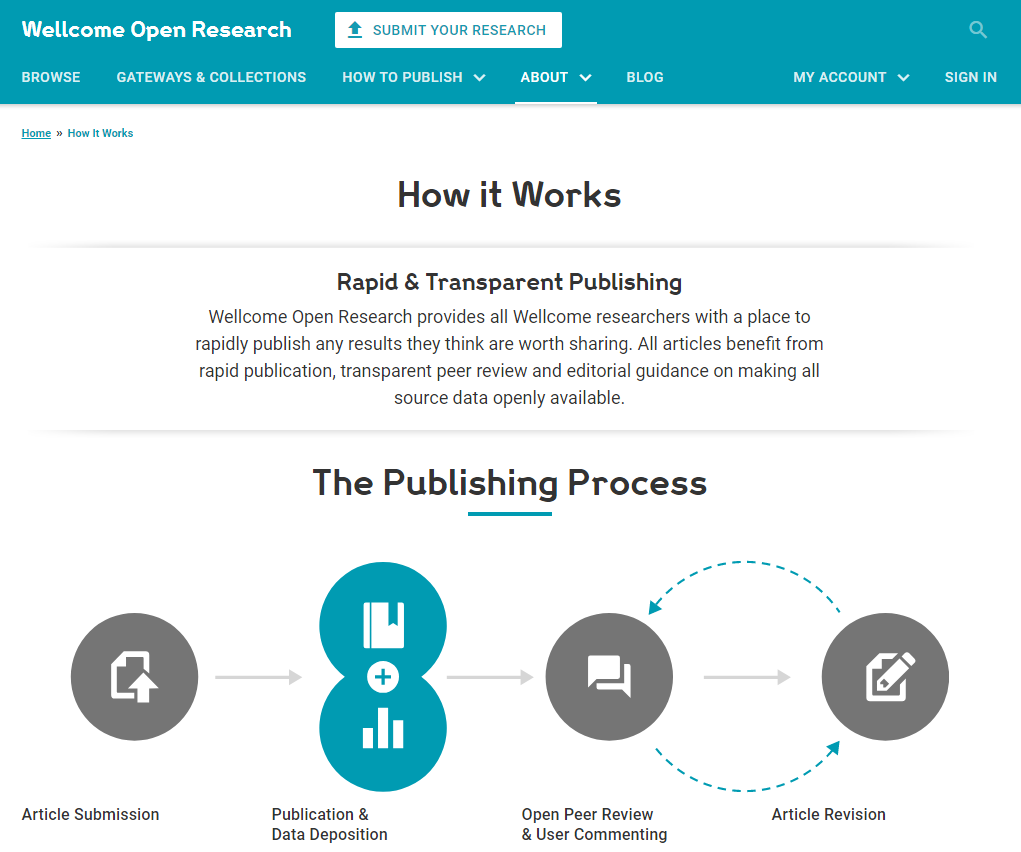 https://wellcomeopenresearch.org/
SciELO Preprints
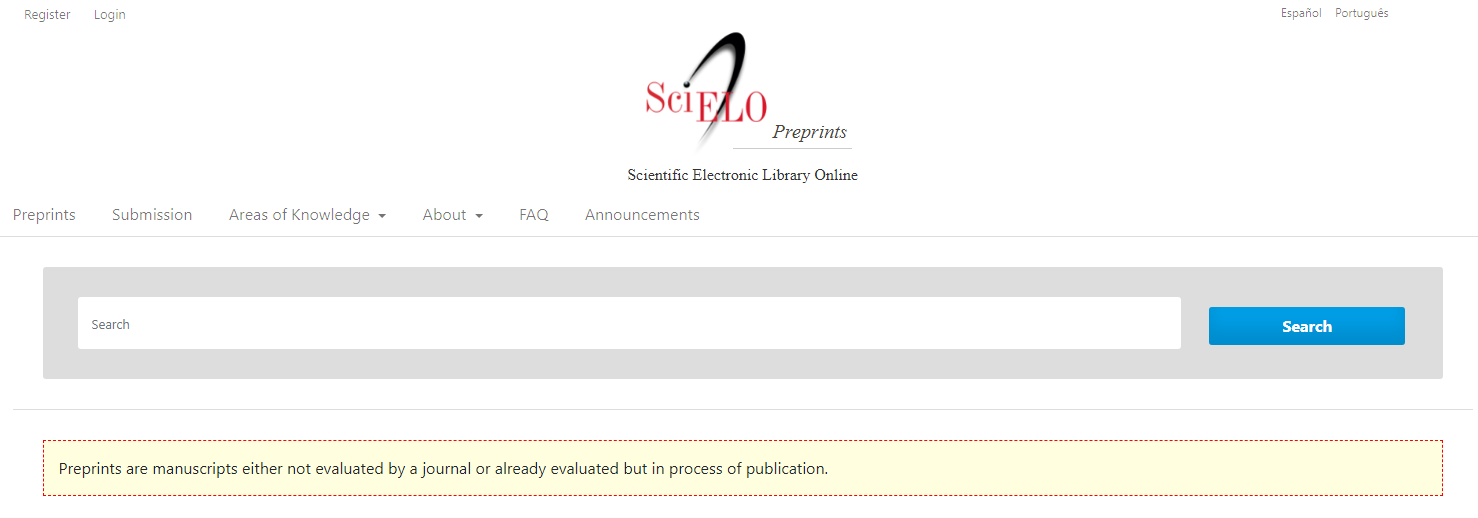 https://preprints.scielo.org/
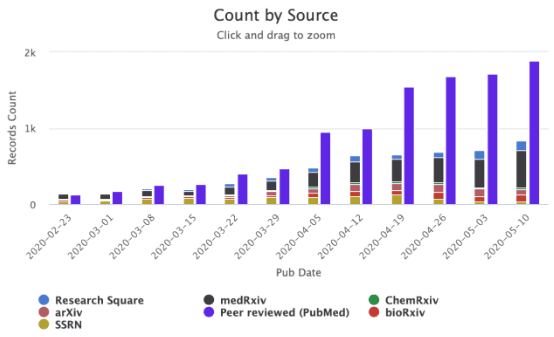 Preprints & COVID-19
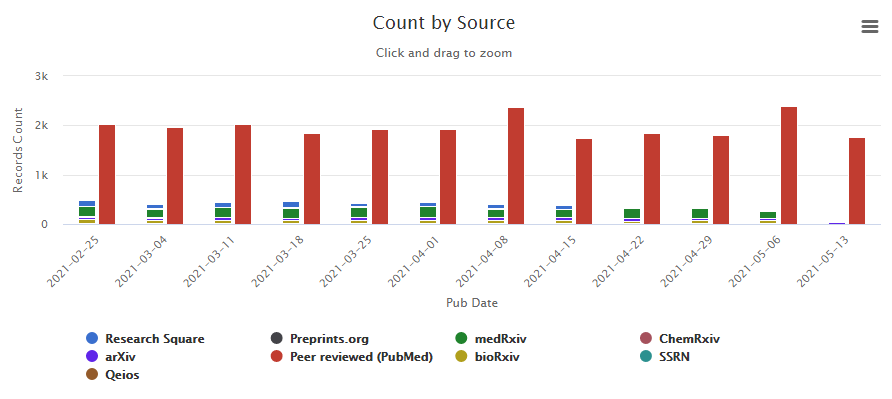 COVID-19 preprints per week from https://icite.od.nih.gov/covid19/search/
Preprints & COVID-19
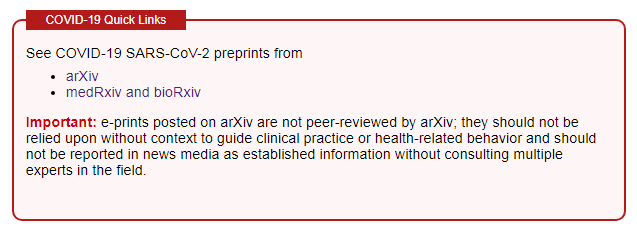 4,075 results
15,742 articles (12,161 + 3,581)
Training focus
· Breaking fears,

· Explain why traditional journals do not meet the needs of modern scientific communication,

· Explain Open Research Europe and new trends at the international level.
Approaches
· Education should include lively discussion,

· Not everyone should be expected to accept immediately, 

· It is useful to invite a researcher who has published preprints to share their experience.
Formats
Practical
Researchers should be reminded that they have to take into account journal policies.
In Serbia
· Local physicists, mathematicians and engineers have been using arXiv for a long time  and they know benefits of preprints,
· This practice is sporadically present among local psychologists: https://osf.io/3fjqk/, https://psyarxiv.com/discover?q=serbia, 
· Chemists are quite conservative, they publish in traditional journals and with major commercials publishers,
· Researchers who work more intensively with colleagues from abroad are more likely to publish a preprint,
· A major problem is the research evaluation system which relies on the Impact Factor, 
· The most suitable target group for education are researchers who are involved in EU projects.
Tricky issues: Traditional model of publishing vs. Preprints
References
AMWA-EMWA-ISMPP Joint Position Statement on Medical Publications, Preprints, and Peer Review. null 2021, 1–6. https://doi.org/10.1080/03007995.2021.1900365.
Abdill RJ, Blekhman R. Tracking the popularity and outcomes of all bioRxiv preprints. Elife. 2019;8:e45133.
Fraser N, Momeni F, Mayr P, et al. The relationship between bioRxiv preprints, citations and altmetrics. Quant Sci Stud. 2020;1(2):618–638.
Maslove DM. Medical preprints-a debate worth having. J Am Med Assoc. 2018;319(5):443–444.
Penfold NC, Polka JK. Technical and social issues influencing the adoption of preprints in the life sciences. Shafee T, ed. PLoS Genet. 2020;16(4):e1008565.
medRxiv. Submission Guide. medRxiv. 2021. [cited 04 May 2021]. Available from:  https://www.medrxiv.org/submit-a-manuscript. 
Mudrak, B. What Are Preprints, and How Do They Benefit Authors? Available from: https://www.aje.com/arc/benefits-of-preprints-for-researchers/. 
Serghiou S, Ioannidis JPA. Altmetric Scores, Citations, and Publication of Studies Posted as Preprints. JAMA. 2018;319(4):402–404. https://doi.org/10.1001/jama.2017.21168. 
Polka, JK, & Penfold, NC. Biomedical preprints per month, by source and as a fraction of total literature (Version 3.0) [Data set]. Zenodo. 2020. http://doi.org/10.5281/zenodo.3819276
Questions?
anadj@chem.bg.ac.rs
@ana_carpediem
Ana Đorđević
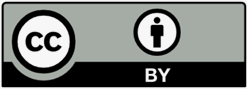